AI empowering business
Prabhas Chongstitvatana
Faculty of Engineering
Chulalongkorn
Search  “Prabhas Chongstitvatana”
Go to me homepage
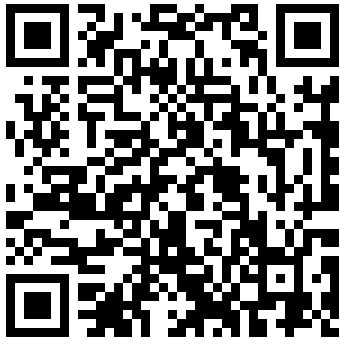 You can get this presentation
AI is a multi-dimension tool
how a program can be intelligent?
reasoning = logic
automatic execution of business logic
use "past-experience" by learning from data
pro and con of AI
Outline
intelligence = human-like decision
Intelligence = human-like reasoning
What is intelligence?
reasoning = logic
if this then that
represent domain of interest in computer
search for optimal condition in "state-space"
Intelligence
State space of 15-puzzle game
Reasoning by logic
automatic execution of business logic
Monitoring real-time events

example
checking sale-promotion conditions
evaluate loan application
verify human-user of bank account
Examples of AI
Learning = use past experience

neural network
deep learning = many layers of NN
Learning
Neuron model
Deep learning
person identification
speech recognition
automatic assistance
Applications of NN
pro 

new service innovation
efficient business operation
support management decision in real-time
AI advantages
con

data and privacy
accountability 
expensive
Difficulty in using AI
Search  “Prabhas Chongstitvatana”
Go to me homepage
Thank you
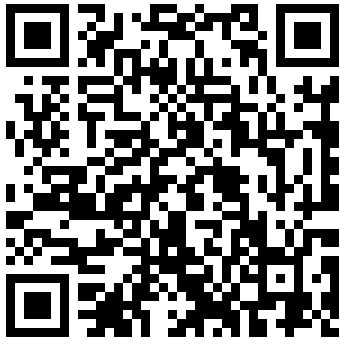 More Information